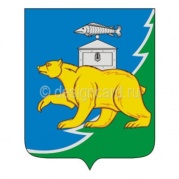 Нязепетровский муниципальный район
Отчет о работе финансового управления администрации Нязепетровского муниципального района за 2021 год
Докладчик: 
Начальник финансового управления Е.В. Темникова
1 марта 2022 г.
1
[Speaker Notes: Слайд готов]
Нязепетровский муниципальный район
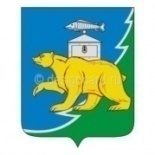 Сфера деятельности Финансового управления определяется :
Бюджетным кодексом РФ
Уставом муниципального района
Решением Собрания депутатов «О бюджетном процессе в Нязепетровском муниципальном районе»
положением о Финансовом управлении
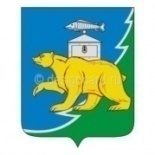 Нязепетровский муниципальный район
Основная цель деятельности Финансового управления
Нязепетровский муниципальный район
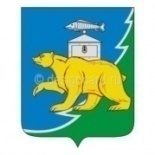 Приоритетными направлениями деятельности Финансового управления финансов 2021 году в рамках реализации на территории Нязепетровского муниципального района эффективной бюджетной политики являются:
Выполнение прогнозных показателей по поступлению собственных доходов в консолидированный бюджет района;
Обеспечение сбалансированности и долгосрочной устойчивости бюджетной системы;
Повышение эффективности бюджетных расходов;
Достижение результатов и поставленных целей в сфере управления муниципальными финансами Нязепетровского муниципального района в рамках реализации муниципальной программы;
Создание стимулов для улучшения качества управления муниципальными финансами;
Повышения эффективности и качества осуществления финансового контроля в управлении бюджетным процессом;
Реализация принципов открытости и прозрачности управления муниципальными финансами;
Обеспечение качественного, в соответствии с требованиями Бюджетного кодекса РФ, формирование и исполнение бюджета.
Нязепетровский муниципальный район
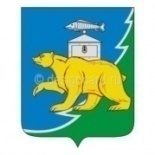 В  2021 году структура Финансового управления включала 5 отделов:
1.Отдел бюджетного планирования и казначейского исполнения бюджета;
2.Отдел бухгалтерского учета и отчетности;
3.Отдел финансовых ресурсов;
4.Отдел внутреннего муниципального финансового контроля;
5.Отдел информационного обеспечения и делопроизводства.
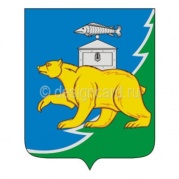 Нязепетровский муниципальный район
Штатная численность работников Финансового управления
Нязепетровский муниципальный район
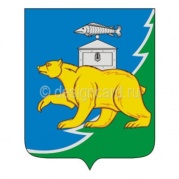 Взаимодействие Финансового управления
администрации Нязепетровского муниципального района;
администрациями поселений;
Собранием депутатов Нязепетровского муниципального района;
Министерством финансов Челябинской области и иными организациями и предприятиями.
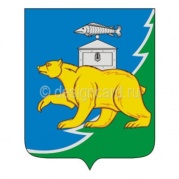 Нязепетровский муниципальный район
Деятельность Финансового управления в области планирования и исполнения бюджета Нязепетровского муниципального района в 2021 году
.
В соответствии с требованиями Бюджетного кодекса РФ и с учётом предложений бюджетной комиссии было разработано и принято пять проектов бюджетов:
муниципального района;
городского поселения;
трех сельских поселений.
Нязепетровский муниципальный район
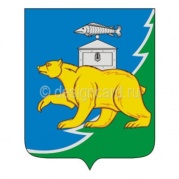 Нязепетровский муниципальный район
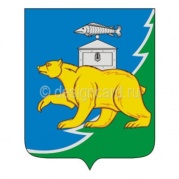 Казначейское исполнение бюджета Нязепетровского муниципального района Финансовым управлением в 2021 году
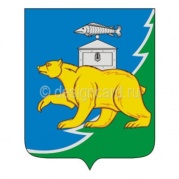 Нязепетровский муниципальный район
Осуществление Финансовым управлением бухгалтерского учёта и отчётности в 2021 году
В соответствии с инструкциями по бухгалтерскому учету и отчетности № 191н от 28.12.2010 года (с последующими изменениями и дополнениями) и № 33н от 25.03.2011 года (с последующими изменениями и дополнениями) в 2021 году финансовым управлением проведены текущие проверки правильности и полноты предоставленной бюджетной отчетности казенных, бюджетных учреждений, администраций   сельских поселений по полноте и достоверности предоставляемой бюджетной отчетности по всем формам.
Нязепетровский муниципальный район
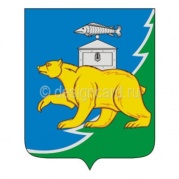 Проведение проверок отделом внутреннего муниципального финансового контроля Финансового Управления в 2021 году
В рамках полномочий по внутреннему муниципальному финансовому контролю, установленных статьей 269.2 Бюджетного Кодекса Российской Федерации, на основании статьи 99 части 8 44-ФЗ (обоснование начальной (максимальной) цены контракта, исполнение (изменение) контрактов), в соответствии с Порядком осуществления полномочий по внутреннему муниципальному финансовому контролю в Нязепетровском муниципальном районе, утвержденным Планом проведения проверок на 2021 год проведено пять плановых контрольных мероприятия
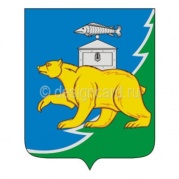 Нязепетровский муниципальный район
Задачи на 2022 год
1. Продолжение работы по актуализации муниципальных правовых актов в части бюджетных правоотношений.
2. Безусловное исполнение условий Соглашения о мерах по социально - экономическому развитию.
3. Реализации Планов мероприятий по росту доходов и оптимизации расходов.
4. Обеспечение полного и своевременного выполнения принятых расходных обязательств, в первую очередь по выплате заработной платы и социальным выплатам, по обеспечению качественного предоставления муниципальных услуг.
5. Осуществление работы в рамках муниципальных программ района, проведение оценки их эффективности.
6. Обеспечение сбалансированности бюджетов сельских поселений района и качественное исполнение переданных полномочий по выравниванию бюджетной обеспеченности сельских поселений и по формированию и исполнению бюджетов сельских поселений.
7.  Дальнейшая реализация мероприятий по совершенствованию ведения бюджетного (бухгалтерского) учета и отчетности органов местного самоуправления и муниципальных учреждений района.
8. Осуществление контроля в пределах прав и полномочий, предоставленных действующим законодательством, Положением о Финансовом управление.
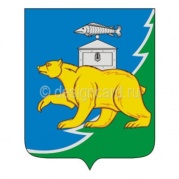 Нязепетровский муниципальный район
Спасибо
 за внимание!
14